Promoción de literatura mexicana del siglo XX con estudiantes de primer año de preparatoria
Alumna: Daniela Isamar Bocanegra Sierra
Tutora: Judith Guadalupe Páez Paniagua
El objetivo principal de este proyecto es acercar a la literatura a estudiantes de preparatoria de un modo distinto al que están acostumbrados. Es decir, promover una verdadera lectura por placer que estimule la reflexión e imaginación, y evitar a toda costa que esta práctica sea vista como una tarea escolar y una obligación.
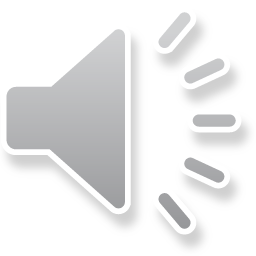 Marco conceptual
Leer (RAE, Programas de lectura)

Lectura por placer según Juan Domingo Argüelles

Literatura mexicana del siglo XX

Apropiación
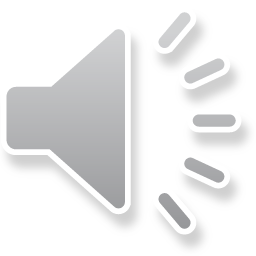 Marco teórico
Lectura por verdadero placer
Teoría de la recepción
Significado unívoco
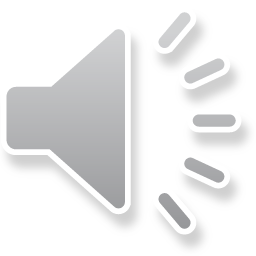 Proyectos similares
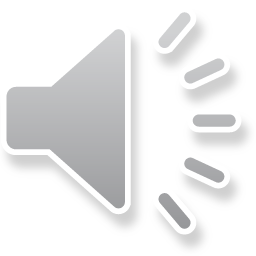 Problemas a tratar
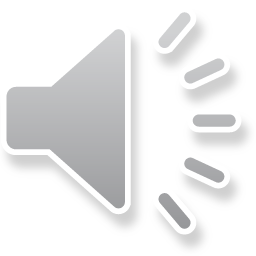 Justificación
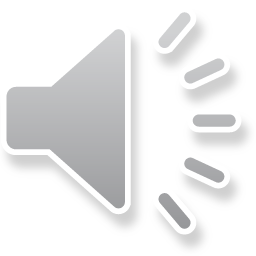 Objetivos
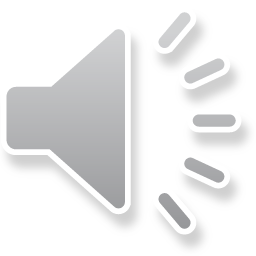 Hipótesis
A partir de esta propuesta, los estudiantes ampliarán su acervo de lecturas y su conocimiento de literatura mexicana del siglo xx y modificarán su concepción sobre la lectura y la literatura (a saber, “aburrida”, “académica”, un “castigo”); y podrán acercarse cotidianamente a textos literarios como parte de sus actividades recreativas.
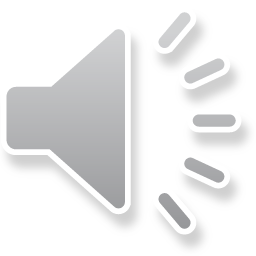 Estrategia de intervención
Estrategias de lectura
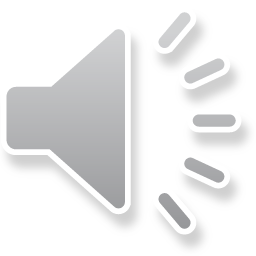 Metodología de evaluación
Sondeo inicial


Entrevistas estructuradas


Cuestionario final
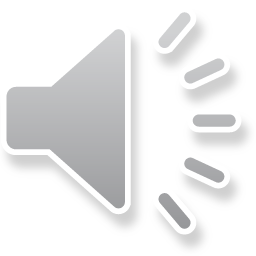 Programación
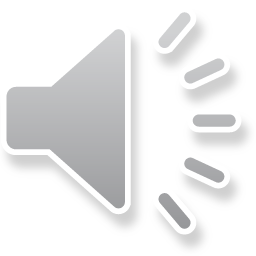 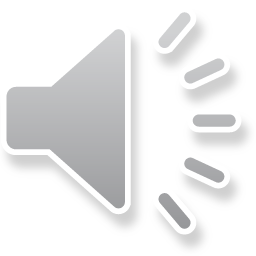 Bibliografía
Aparicio, A., Palacios, W. D., Martínez, A. M., Ángel, I., Verduzco, C., & Retana, E. (s/f). El cuestionario. Métodos de Investigación Avanzada. Recuperado en https://www.uam.es/personal_pdi/stmaria/jmurillo/Met_Inves_Avan/Presentaciones/Cuestionario_(trab).pdf
Arango, Á., et al. (2002). Fichero de actividades de fomento a la lectura en las bibliotecas públicas. México, DF: CONACULTA.
Argüelles, J. D. (2012). La lectura en la escuela o por qué se nos olvidan los libros. En Este país, 252. Recuperado en goo.gl/EM6bv6
Argüelles, J. D. (2012). La lectura. Elogio del libro y alabanza del placer de leer. México: Colección Letras Crítica. Recuperado en http://ceape.edomex.gob.mx/sites/ceape.ed omex.gob.mx/files/La%20Lectura.pdf
Diccionario de la Lengua Española. (2017). Definición lectura. Recuperado de http://dle.rae.es/?id=N3m3mKb
Díez Mediavilla, A., Brotons Rico, V., & Escandell Maestre, D. (2016). El uso del microrrelato para la promoción de la lectoescritura. Una propuesta didáctica para el segundo curso de bachillerato. En Aprendizajes plurilingües y literarios. Nuevos enfoques didácticos. José Rovira Collado (Ed). España: Universitat D’Alacant. Recuperado en https://rua.ua.es/dspace/bitstream/10045/64918/1/Aprendizajes-plurilingues-y-literarios.pdf
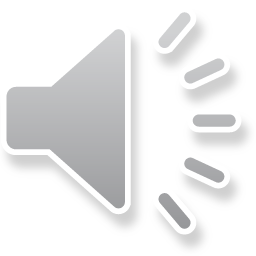 Eco, U. (2010). Intentio lectoris. Apuntes sobre la semiótica de la recepción. En Textos de teorías y crítica literarias (Del formalismo a los estudios postcoloniales). N. Araújo, & T. Delgado (comp). México: Anthropos Editorial, Universidad Autónoma Metropolitana.
Encabo Fernández, E., & Montaner Bueno, A. La promoción de la lectura y el trasvase cultural literario: una investigación en Enseñanza Secundaria Obligatoria basada en el tópico del amor. En Álabe, 5, junio 2012. Recuperado en revistaalabe.com/index/alabe/article/view/71/89
Gómez Torres, N., & Ávila Constain, J. J. (2009). Improving Reading Comprehension Skills through Reading Strategies Used by a Gruop of Foreign Language Learners. En HOW, vol. 16, núm 1. Recuperado en http://www.redalyc.org/articulo.oa?id=499450715004
Gómez, N., & Ávila, J. (2009). Improving Reading Comprehension Skills through Reading Strategies Used by a Group of Foreign Language Learners. En HOW, 16, 55-70. Recuperado en http://www.redalyc.org/articulo.oa?id=499450715004
González Poyatos, A., & Fernández Alonso, J. I. (2008). Intercambio hispano-belga: fomento de la lectura en adolescentes.  En Boletín de la Asociación Andaluza de Bibliotecarios, Vol. 22, Núm. 90-91, enero-junio, 89-102. Recuperado en http://redalyc.uaemex.mx/src/inicio/ArtPdfRed.jsp?iCve=35313089006
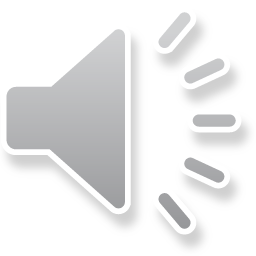 Huerta Evangelista, L. M. (2012). La enseñanza de la literatura en Educación Media Superior. Una propuesta de Intervención (Tesis de maestría, Universidad Pedagógica Nacional, México). Recuperado en xplora.ajusco.upn.mx:8080/xplora-pdf/28947.pdf
Iser, W. (2010). El proceso de lectura. En Textos de teorías y crítica literarias (Del formalismo a los estudios postcoloniales). En Araújo. N., & Delgado, T. (comp). México: Anthropos Editorial, Universidad Autónoma Metropolitana.
Manso Rodríguez, R. A. (2015). ¡Leer, comentar, compartir! El fomento de la lectura y las tecnologías sociales. En Transinformação, vol. 27, núm. 1, enero-abril, 2015, 9-19. Recuperado en http://www.redalyc.org/articulo.oa?id=384351519002
Martínez, A. (2016). El método de cooperación interpretativa como estrategia lectora. En Álabe, 14. Recuperado en https://dialnet.unirioja.es/descarga/articulo/5714365.pdf
Muñoz Marín, J. H. (2009). Exploring Teachers' Practices for Assessing Reading Comprehension Abilities in English as a Foreign Language. En Profile Issues in Teachers' Professional Development, vol. 11, núm. 2, 71-84. Recuperado en http://www.redalyc.org/articulo.oa?id=169216301006
Muñoz, J. (2009). Exploring Teachers’ Practices for Assessing Reading Comprehension Abilities in English as a Foreign Language. En Profile Issues in Teachers’ Professional Development, 11, 71-84. Recuperado en   http://www.redalyc.org/articulo.oa?id=169216301006
Ontiveros García, F. K. (2017). Formación de lectores universitarios: literatura mexicana, asidero y punto de encuentro (Tesis de Especialización, Universidad Veracruzana, Veracruz, México). Recuperada de: https://www.uv.mx/epl/files/2015/12/Flor_Karina_Ontiveros_GarciaReporteFinalMM-e.l.080317-2.pdf
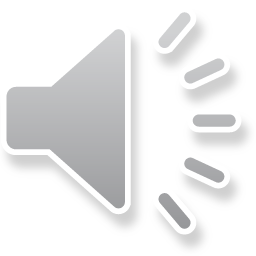 Peláez, A., Rodríguez, J., Ramírez, S., Pérez, L., Vásquez, A., & González, L. (s/f). Entrevista. Recuperado en https://www.uam.es/personal_pdi/stmaria/jmurillo/InvestigacionEE/Presentaciones/Curso_10/Entrevista_trabajo.pdf
Ridolfo Di Marquina, E., & Murillo Tovar, H. (2006). Reading in the Foreign Language Classroom: Students’ Perception of the Interrelation among the Context, Reading Materials and Themselves as Readers. En HOW, vol. 13, núm. 1, 77-99. Recuperado en http://www.redalyc.org/articulo.oa?id=499450712006
Secretaria de Educación Pública. (2012). Programa de Fomento a la Lectura para la Educación Media Superior. Recuperado en http://www.dgb.sep.gob.mx/acciones-y-programas/siguele/FomentoLect ura_sep2012.pdf
Selden, R., Widdowson, P., & Brooker, P. (1989). En J. G. López Guix (trad.) La teoría literaria contemporánea. Barcelona: Editorial Ariel.
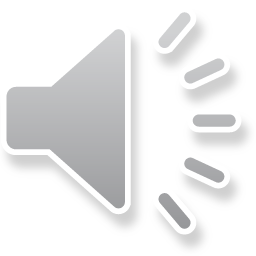